Foreign Policy in the Early Republic
Did American leaders follow Washington’s advice?
1
I. Barbary Wars
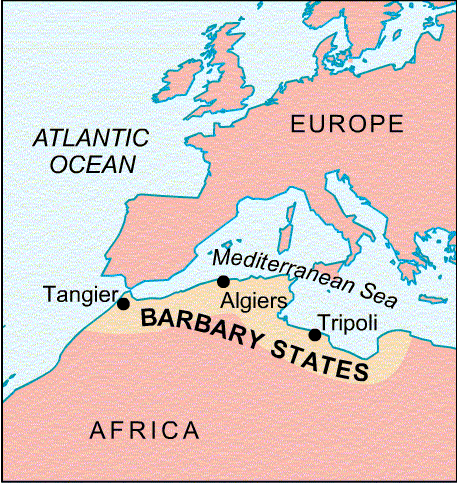 Fought between the US and the N. African countries known collectively as the Barbary States
After years of fighting, a treaty was signed
II. Embargo Act, 1807
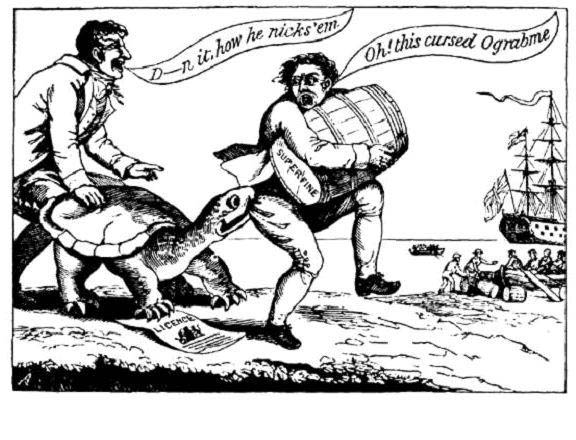 Prevented US from engaging in foreign trade
Injured US economy and Jefferson’s reputation
III. War of 1812 - Causes
Republican War Hawks call for war. 
Issues: 
	1) Land hunger 
	2) British impressment – raiding U.S. ships
	3) Indian atrocities - British support Shawnee

Despite pleas from New England Federalists to remain calm, James Madison asked Congress for a war declaration on June 18, 1812.
IV. War of 1812 - Results
Treaty of Ghent - American and British agree to end fighting on December 24, 1814
Hartford Convention - Federalist opposition leads to their decline after the war 
Battle of New Orleans (1815) - Andrew Jackson
Ushers in wave of American NATIONALISM
V. Acquisition of Florida
Adams-Onis Treaty (1819) – sets boundary b/w US and Spanish territory; US gets Florida
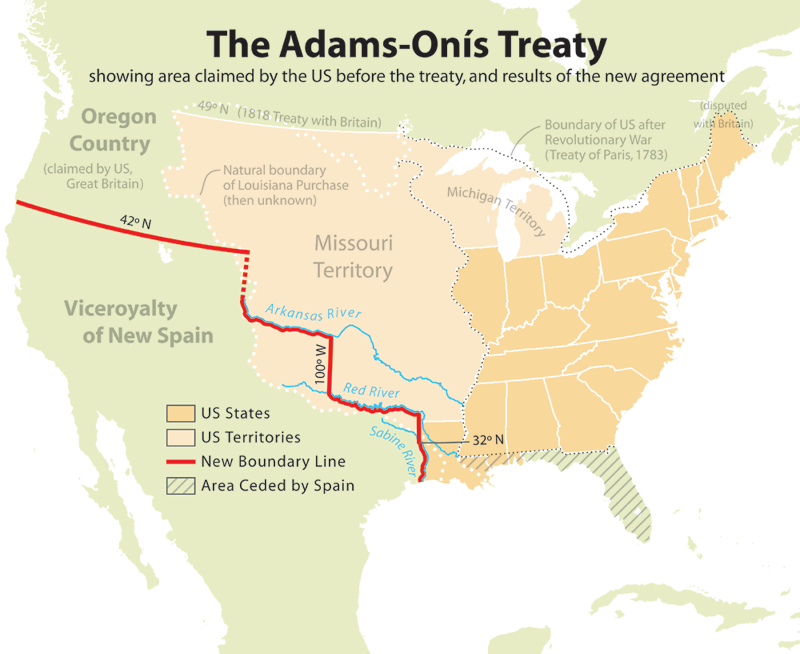 6
VI. Monroe Doctrine
Reaffirmed American neutrality
U.S. wouldn’t interfere with existing colonies in Western Hemisphere but wouldn’t permit further colonization
Any attempt by a European nation to colonize any area of the Western Hemisphere would be perceived as an act of aggression against the United States
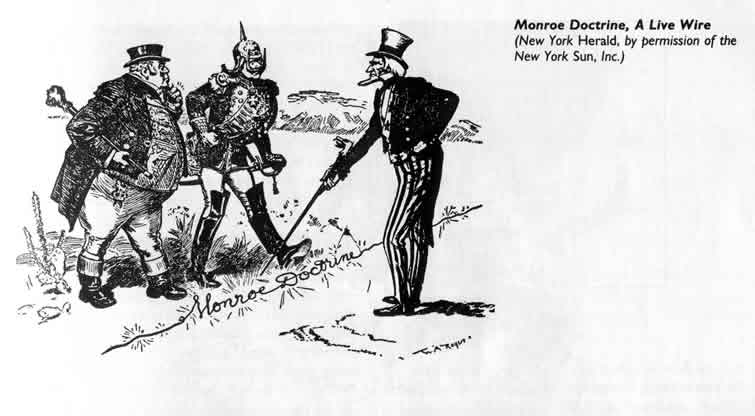 7